UNIVERSIDADE ABERTA DO SUS            UNIVERSIDADE FEDERAL DE PELOTAS      TRABALHO DE CONCLUSÃO DE CURSO ESPECIALIZAÇÃO EM SAÚDE DA FAMÍLIA - EaD  Melhoria na Atenção à Saúde das Crianças de 0 a 72 meses - Unidade de Saúde Espaço Verde, Amargosa, Bahia.
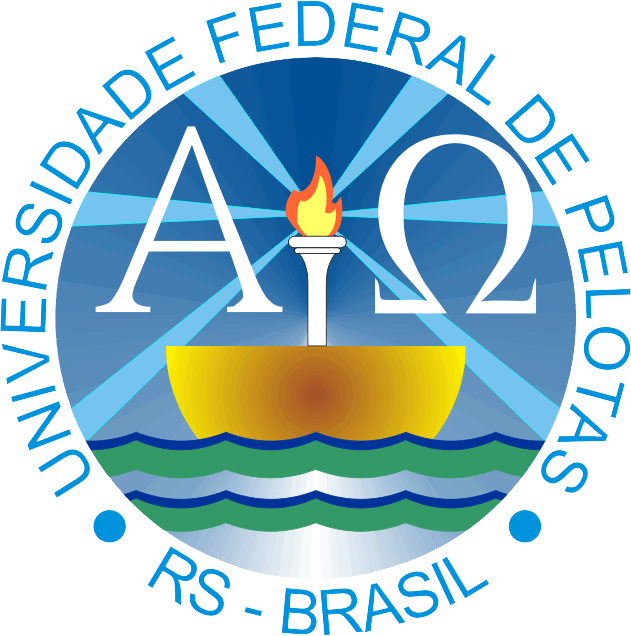 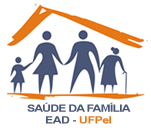 Aluno: Georgia Costa Ramos Spiazzi
Orientadora: Maria Aparecida Gonçalves de Melo Cunha




                  Pelotas, 2014
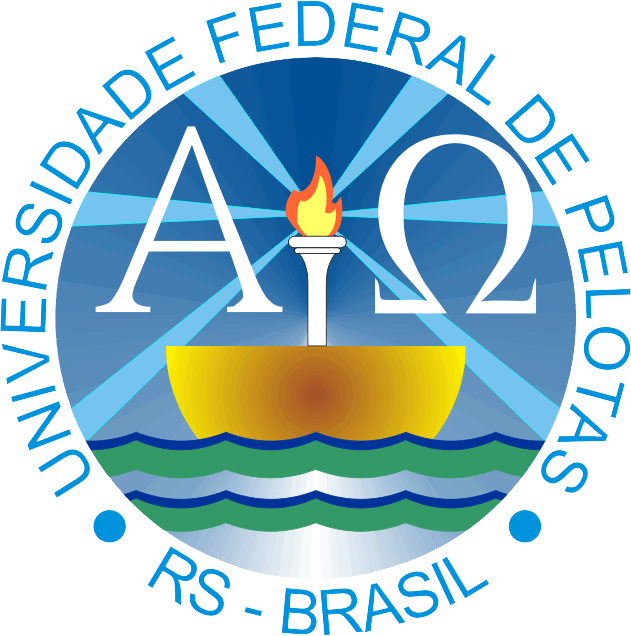 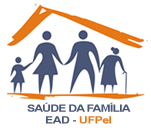 Introdução
Importância da ação programática:      Melhorar a Atenção Saúde da Criança;

Conhecendo Amargosa-Ba;
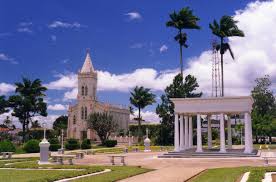 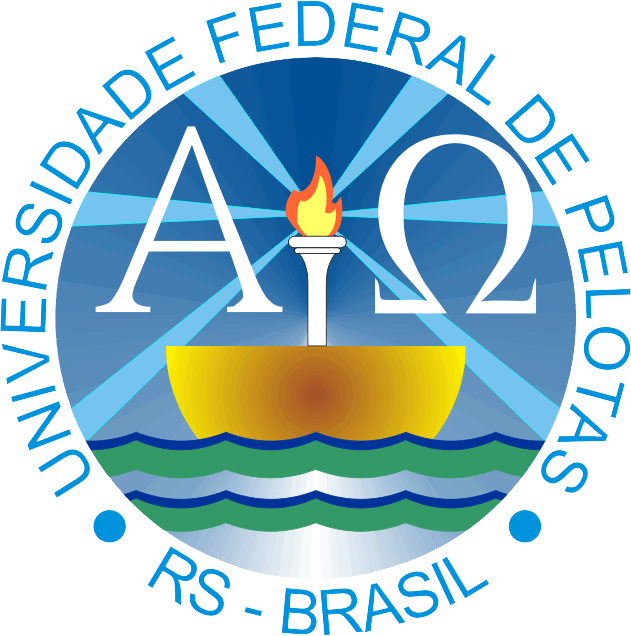 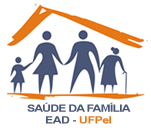 Introdução
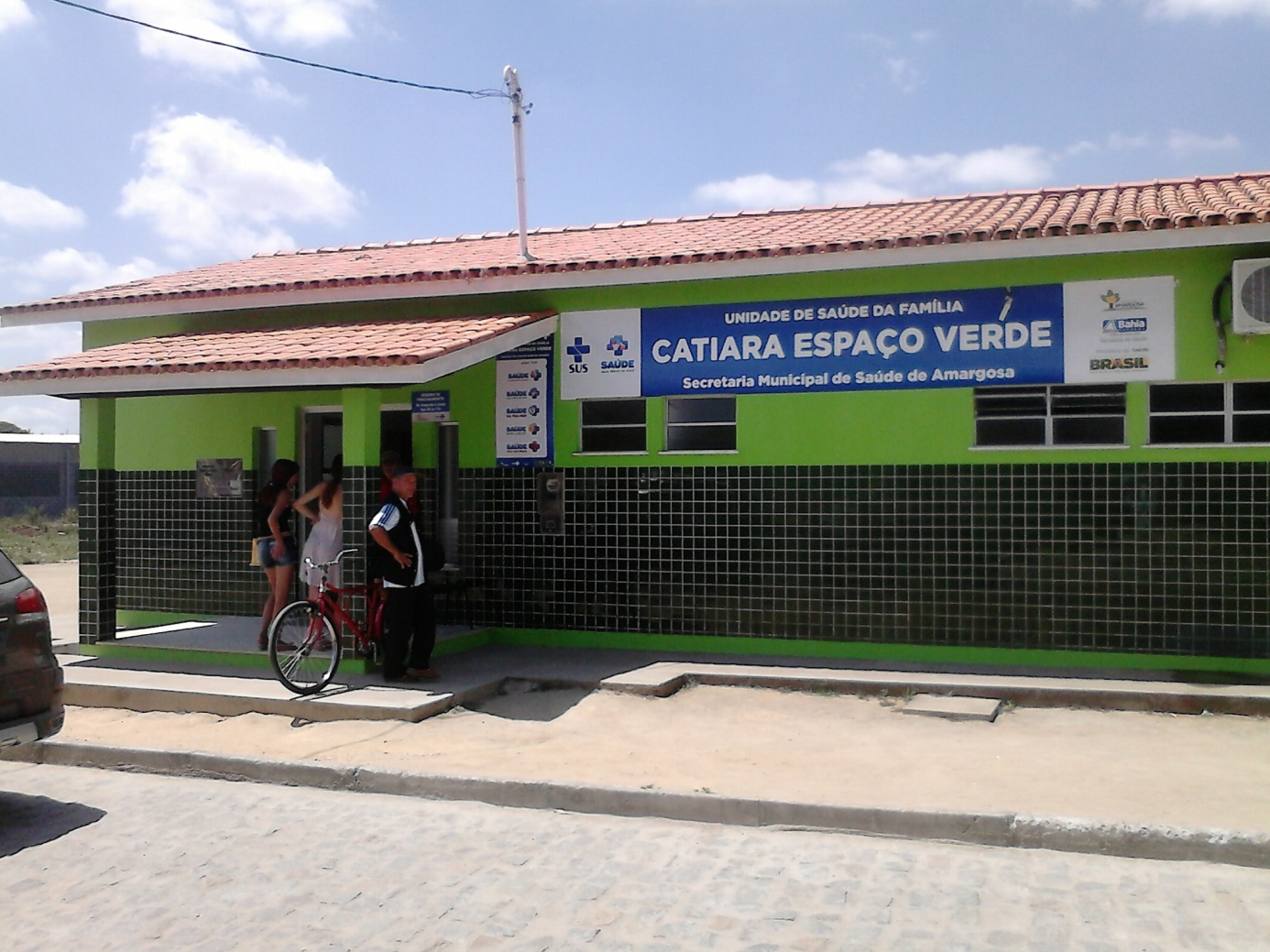 Unidade de Saúde da Família: Catiara Espaço Verde;










Situação da Ação Programática antes do Projeto de Intervenção;
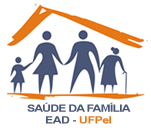 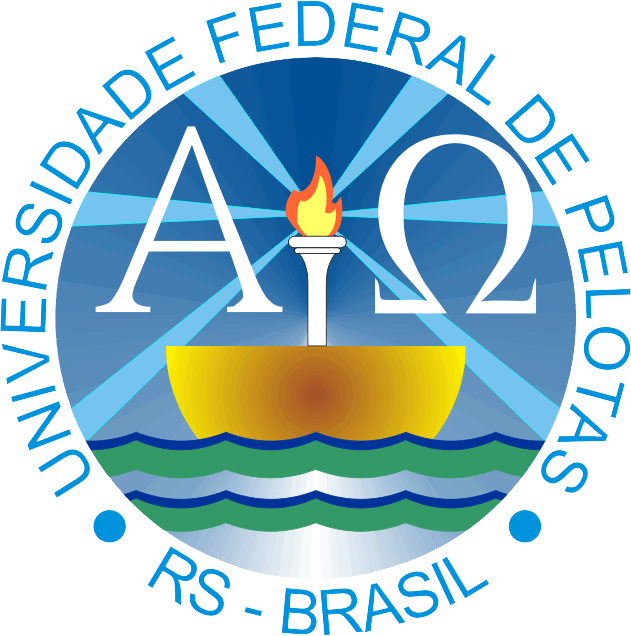 OBJETIVO GERAL
 
Melhorar a assistência e acompanhamento da criança na fase pré escolar.
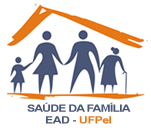 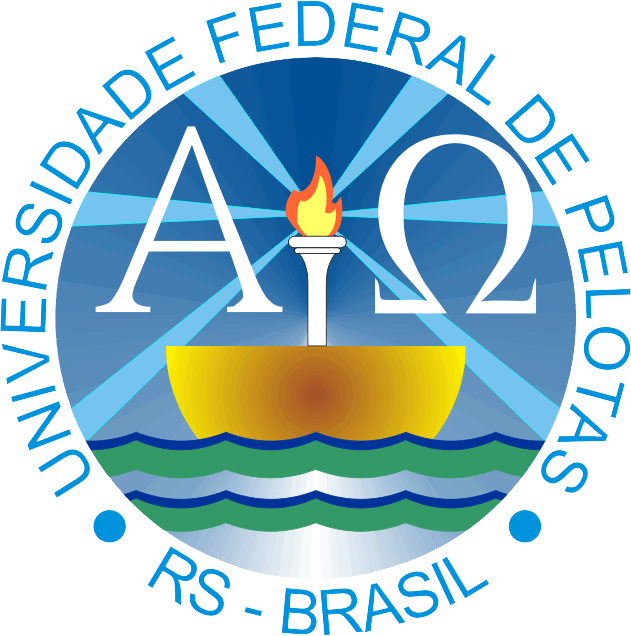 Metodologia
Norteado pelos Cadernos de Atenção Básica n. 11, n.17, n.33. 

Período: 16 semanas; 
 
 Ficha Espelho; 
 
 Planilha de Coleta de Dados (Microsoft EXCEL®).
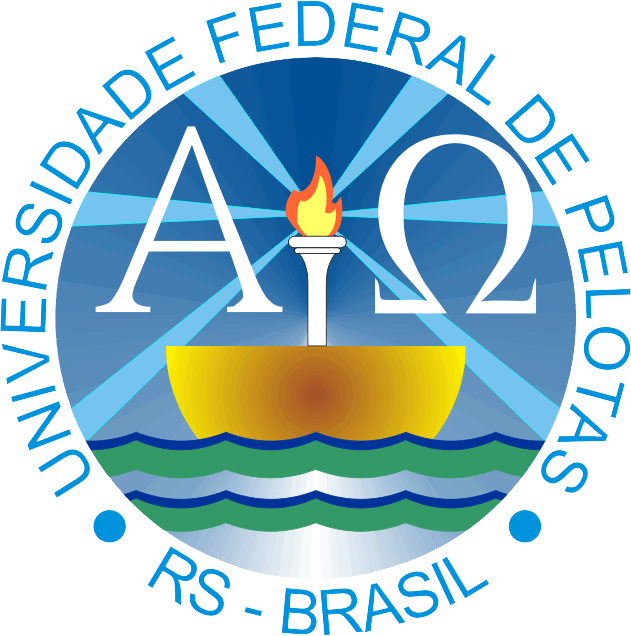 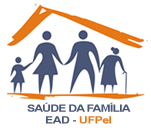 logística
Pacto com a Gestão do Município;
Pacto com a Creche Gustavo Leal Sales;
Capacitação da equipe da ESF Sede; 
Cadastramento;
Reorganização do atendimento; 
Implantação da Ficha Espelho;
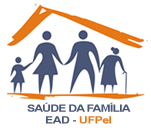 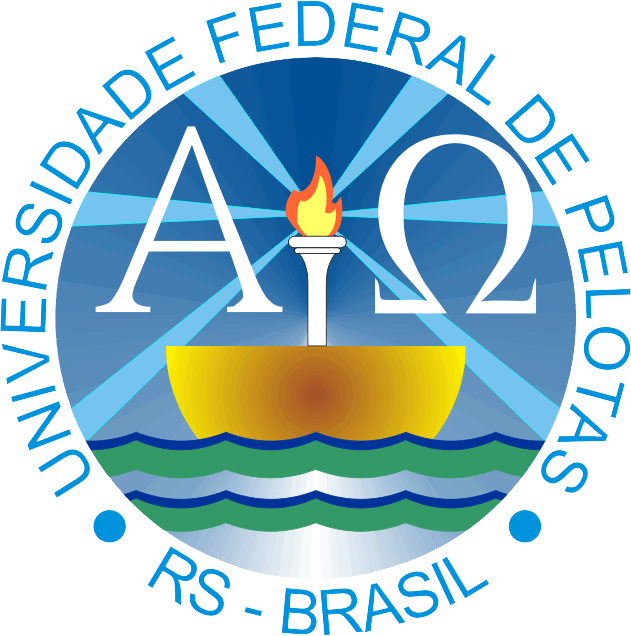 RESULTADOS
1. Objetivo Específico- Ampliar a cobertura da atenção à saúde da criança1.1 Meta- Ampliar a cobertura da atenção à saúde de crianças entre zero e setenta e dois meses da unidade saúde para 70%.
RESULTADOS
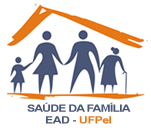 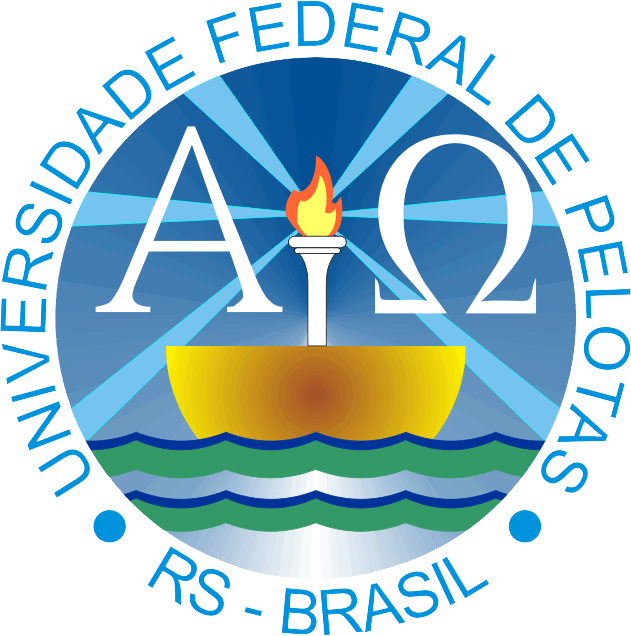 Ao final das 16 semanas: 67,9% de cobertura ( 129 crianças))
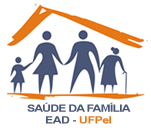 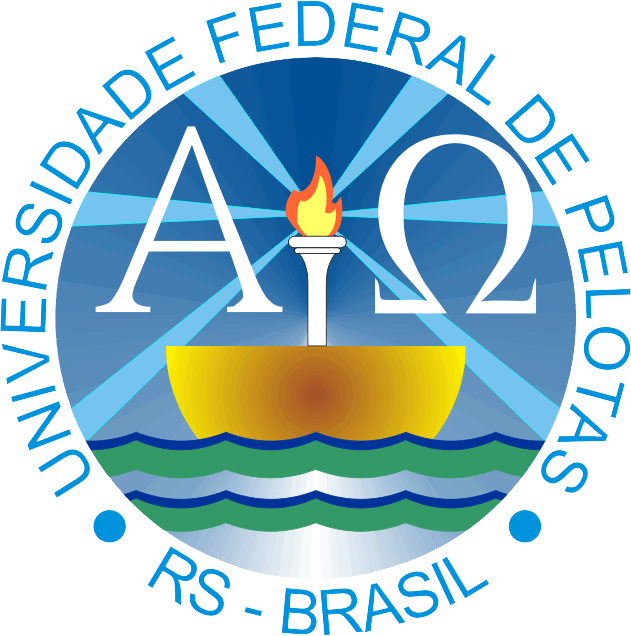 RESULTADOS
Ao final das 16 semanas:  85,3% de cobertura (110 crianças)
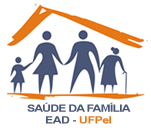 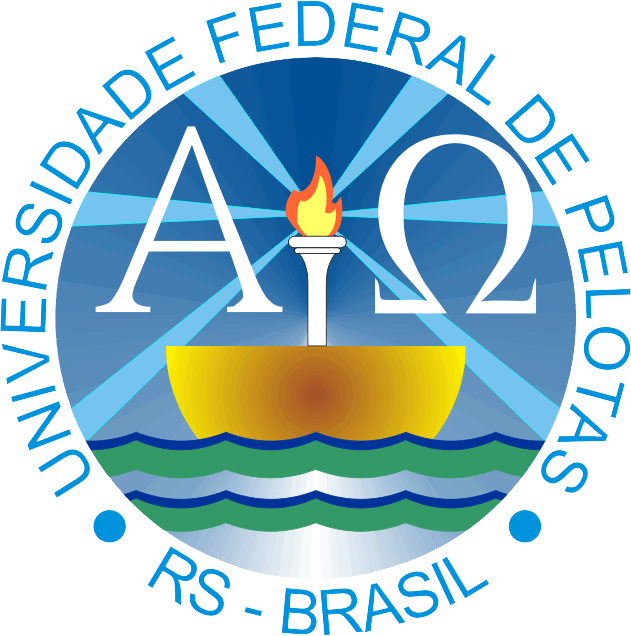 RESULTADOS
Após 16 semanas: 100% de cobertura em todos os meses da intervenção.
[Speaker Notes: Após 16 semanas: 100% de cobertura em todos os meses da intervenção]
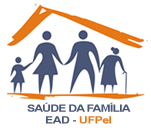 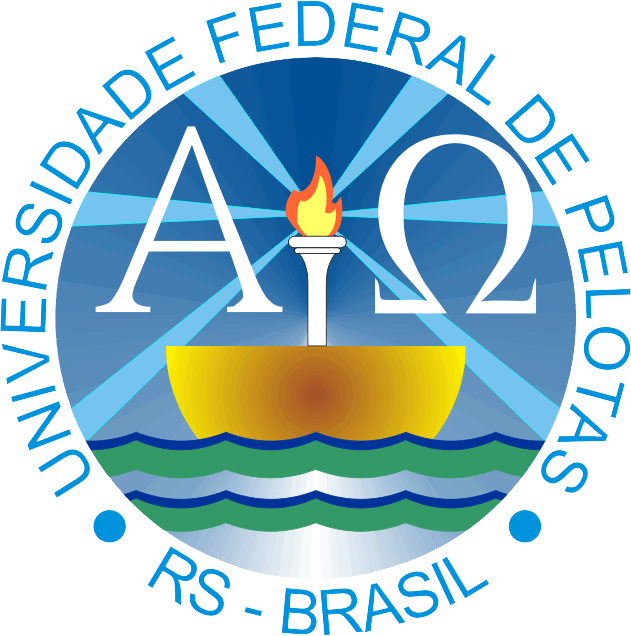 RESULTADOS
2. Objetivo Específico: Melhorar a adesão ao programa de Saúde da Criança
Meta 2.1: 
Fazer busca ativa de 100% das crianças faltosas às consultas.
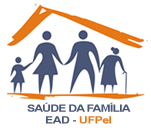 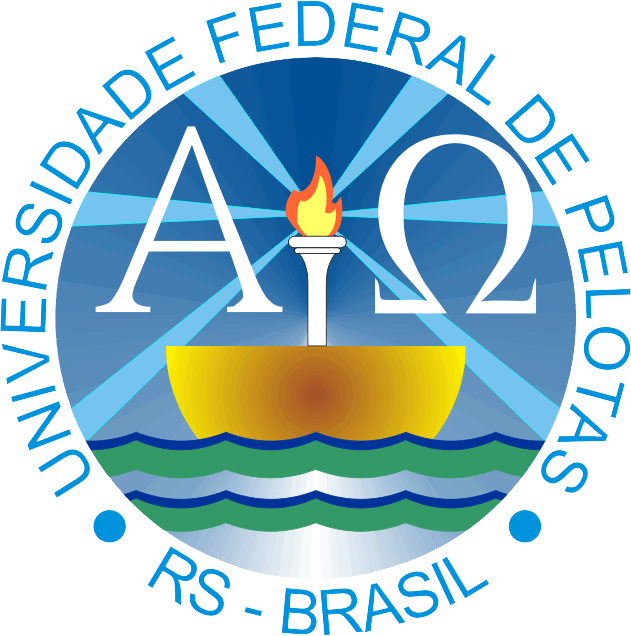 RESULTADOS
Ao final das 16 semanas: Houve um declínio no ultimo mês 91,7%
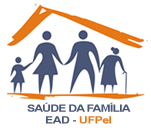 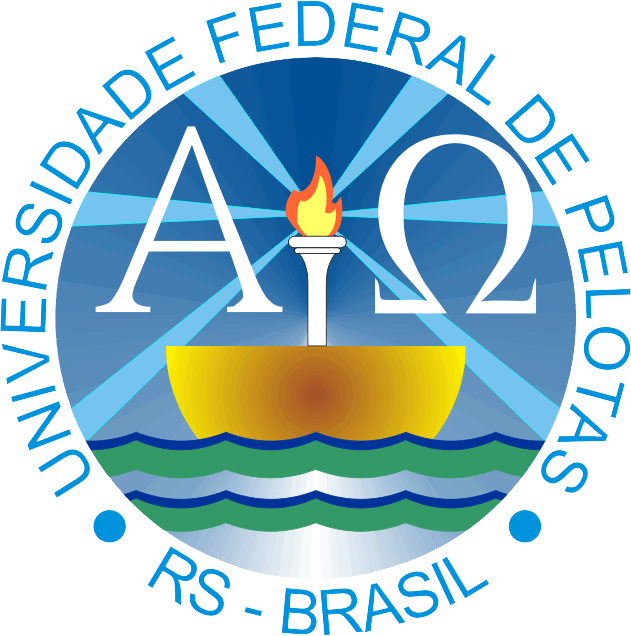 RESULTADOS
Objetivo 3: Melhorar a qualidade do atendimento à criança.
Meta 3.1: Monitorar o crescimento em 100% das crianças


De um total de 129 crianças 109 foram avaliadas no último mês (84,5%).
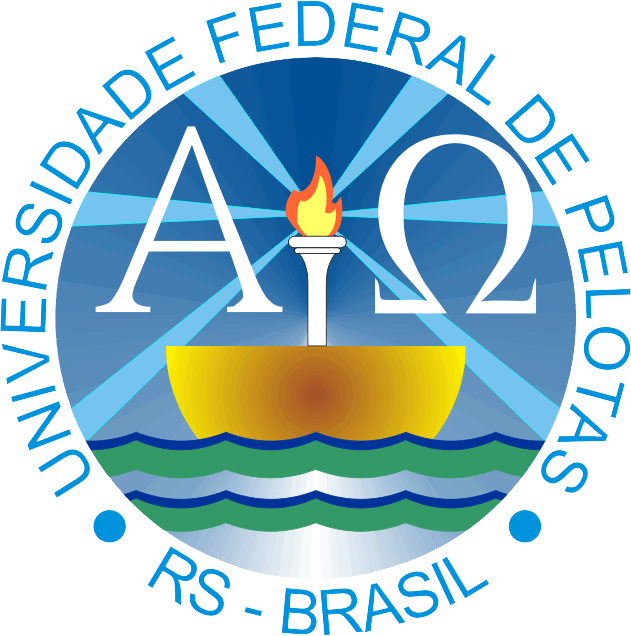 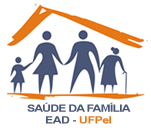 Meta 3.2: Monitorar 100% das crianças com déficit de peso. 

Meta 3.3: Monitorar 100% das crianças com excesso de peso.
Ao final de 16 semanas:
Ao final dos dois últimos meses houve o monitoramento de 100% das crianças com déficit de peso.
Não existiram crianças monitoradas com 
excesso de peso.
Meta 3.9:Realizar a escovação supervisionada com creme dental em 100% das crianças com idade entre 36 a 72 meses freqüentadores da(s) creche(s) foco(s) da intervenção da área de abrangência da unidade de saúde.
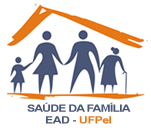 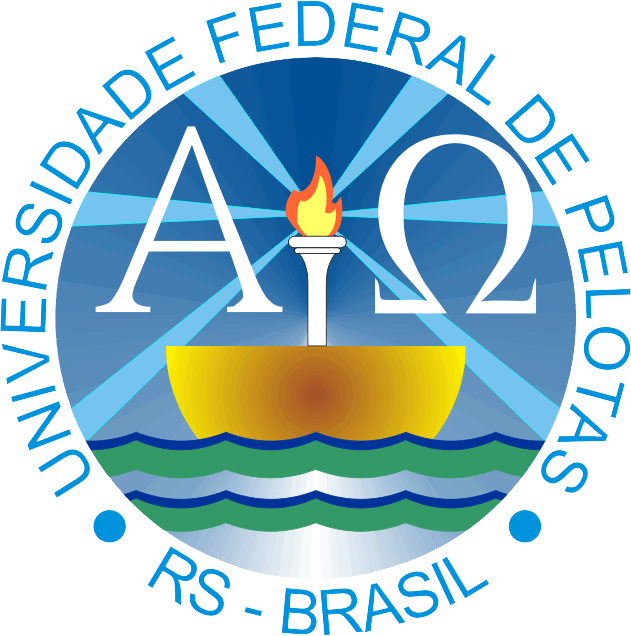 A intervenção possibilitou um avaliação de 100% ao final das 16 semanas
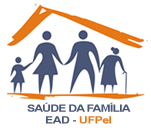 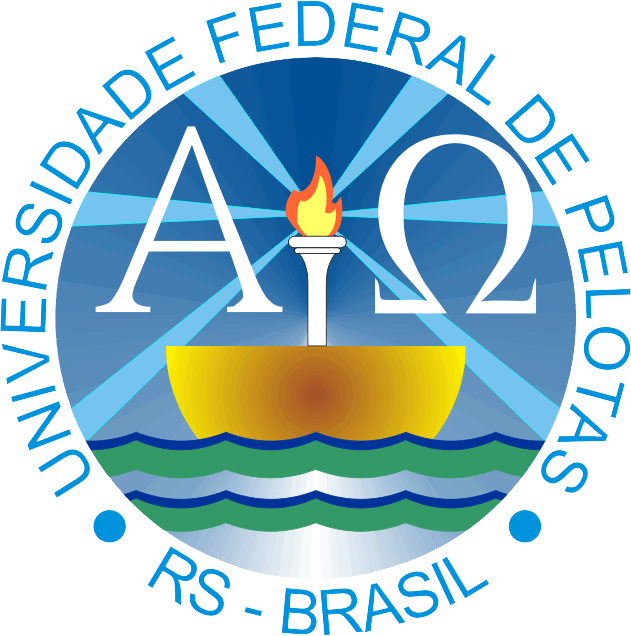 Meta 3.10: Concluir o tratamento odontológico em 60% das crianças entre 6 a 72 meses de idade com primeira consulta odontológica programática
Ao final de 16 semanas:
No último mês 55 de um total de 68 crianças. Correspondendo a 80,9%.
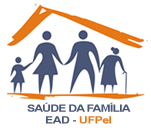 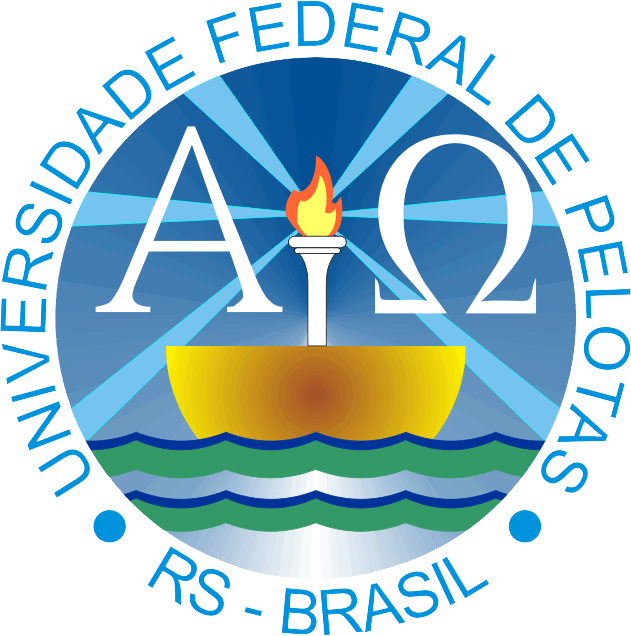 RESULTADOS
Objetivo 4 : Melhorar registro das informações 

Meta 4.1: Manter registro na ficha espelho de saúde da criança/ vacinação de 100% das crianças que consultam no serviço.
Ao final de 16 semanas:
85,3% dos registros adequados na ficha espelho (105/129).
129 crianças 110 foram avaliadas 85,3% no mês 4.
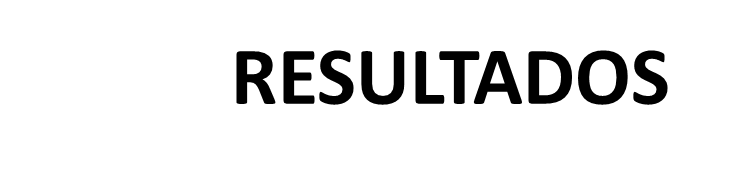 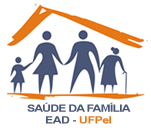 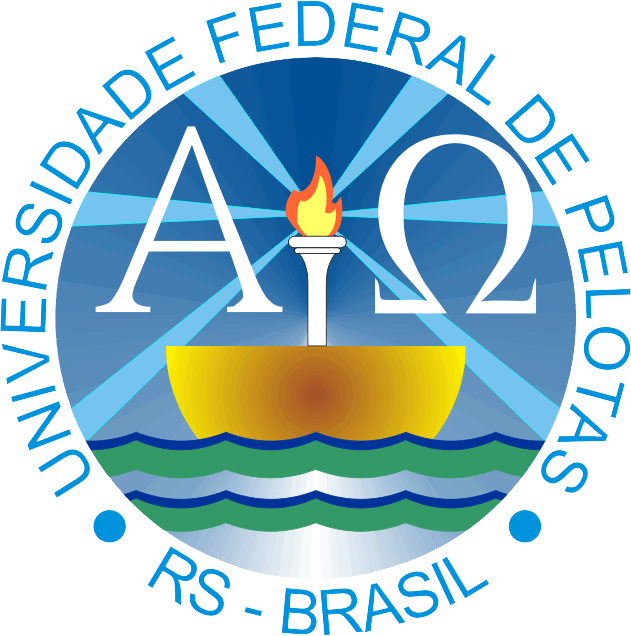 Objetivo 5: 
Mapear as crianças de risco pertencentes à área de abrangência

Meta 5.1: Realizar avaliação de risco em 100% das crianças cadastradas no programa.
129 crianças das 110 foram avaliadas 85,3% no ultimo mês
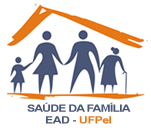 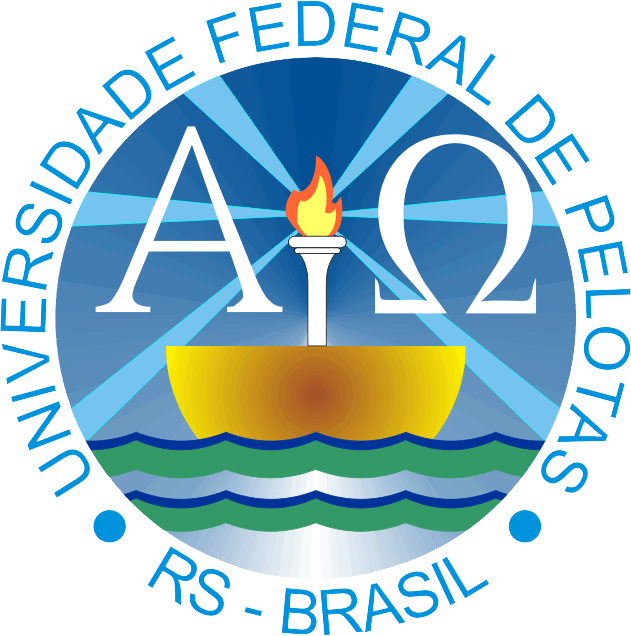 RESULTADOS
Objetivo 6:
 Promover a saúde
Meta 6.1: Orientar para prevenir acidentes na infância em 100% das consultas de saúde da criança.
.
Foi possível chegar a 95,1% de mães orientadas (78/82)
RESULTADOS
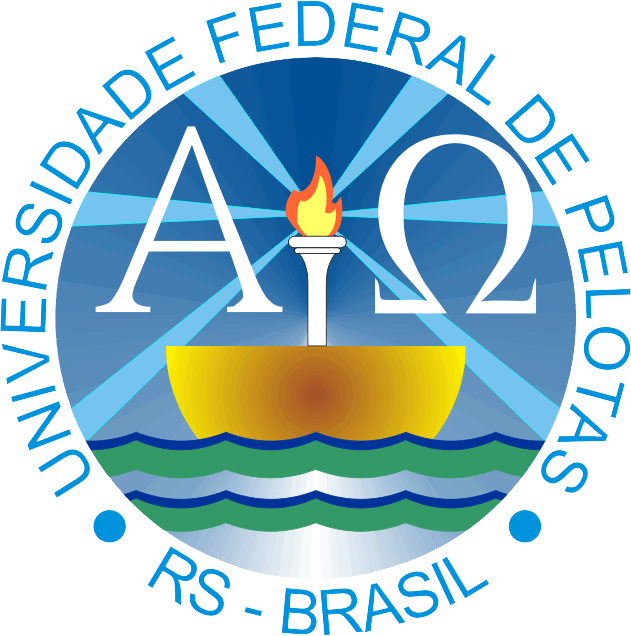 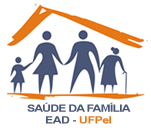 No terceiro mês todas as 82 crianças foram registradas (100%).
Em todos os meses o percentual de mães de crianças que receberam orientações foi superior a 90%.
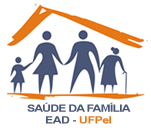 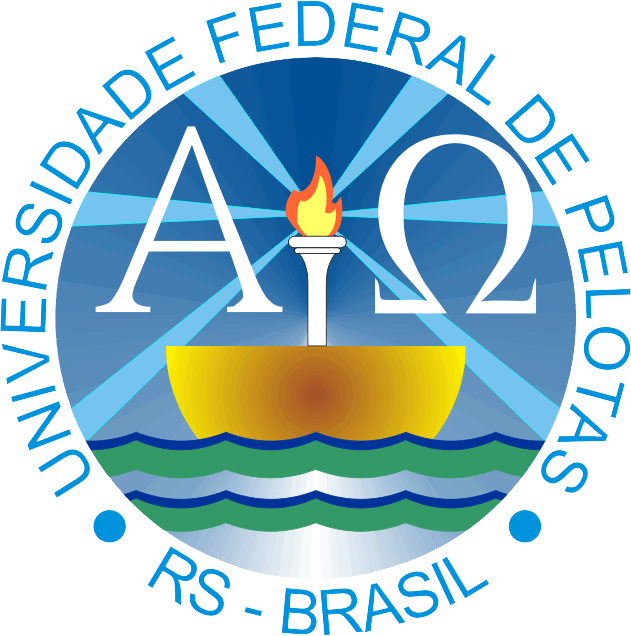 RESULTADOS
No 3° mês das 82 crianças atendidas 48 mães foram orientadas (58,5%).
Nos dois primeiros meses todas as mães das  crianças frequentadoras da creche receberam orientações nutricionais.
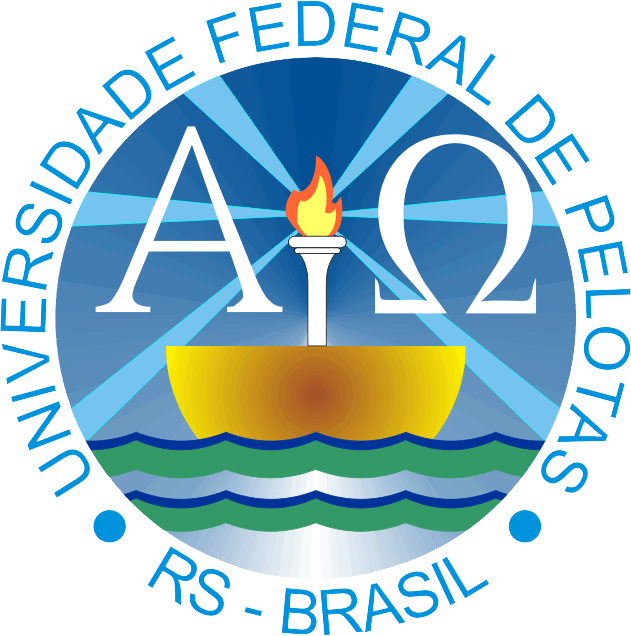 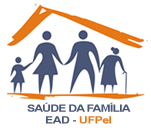 DISCUSSÃO


As melhorias após a Intervenção;

Inserção da Equipe na Intervenção;

Parceria valiosa com a Creche Gustavo Leal Sales;

Falhas que poderiam ter sido evitadas;

Continuidade do programa;
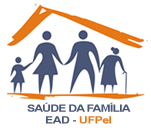 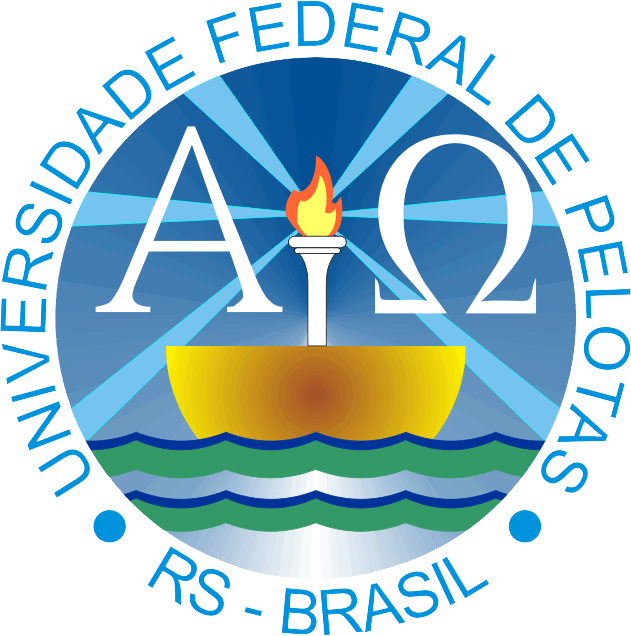 REFLEXÃO

Conhecer os erros e acertos  que permeiam a USF;

Construção em conjunto;

Cumplicidade e confiança;

Crescimento;
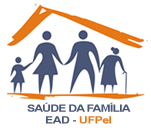 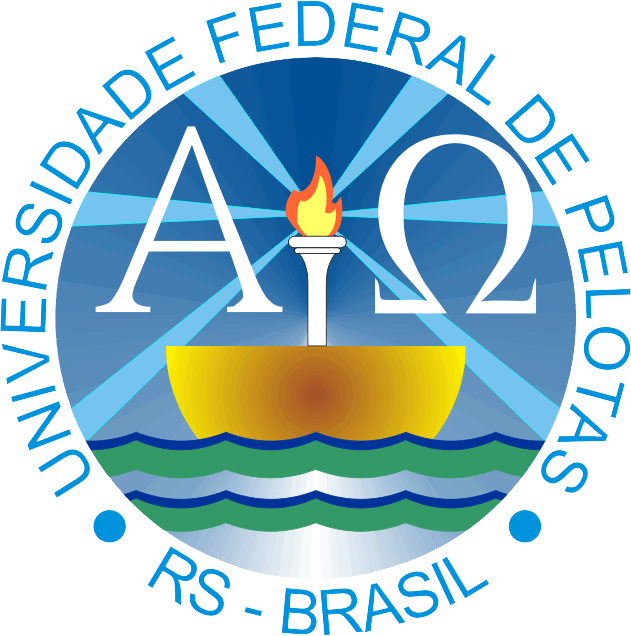 Obrigada!
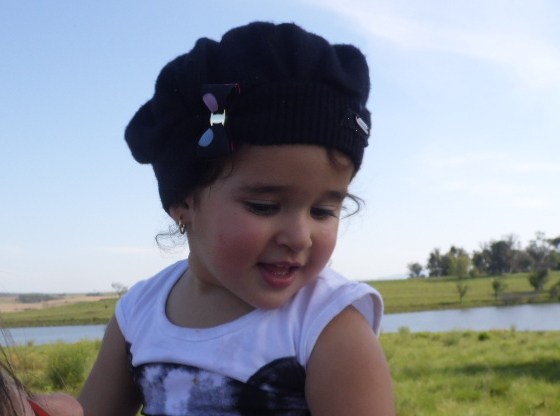